Concepts to be included
Variables 
Units

Values
Attributes

Mutually exclusive and complete
Dichotomy (dummy variable)
Nominal measure
Interval measure
Ordinal measure
Ratio measure
Variables and levels of measurement
Henk van der Kolk
Aim
Learning to distinguish between ‘levels of measurement’ of variables

This helps you to better understand variables and to select the appropriate statistical tools for handling them
The idea of a variable
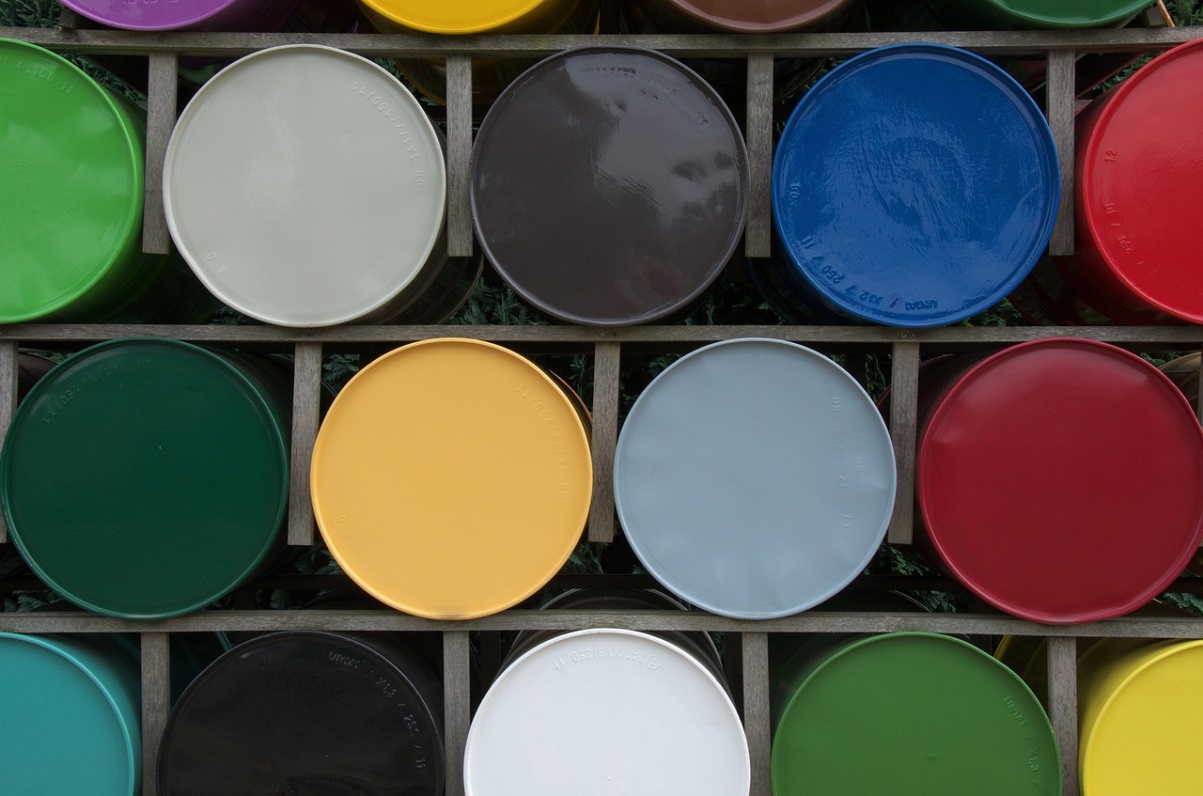 Variables (DEF.)
A ‘variable’ is a complete and mutually exclusive set of
attributes or values.

Example: Age (of a human being) has attributes or values between 0 and 120.

Variables are used to describe units.
Complete
If the variable applies to a unit, a unit is always characterized by one of its attributes/values

Examples:
What is the color of Wednesday? (not applicable)
Is Mary rich or poor? (incomplete)
What is the age of John?
Mutually exclusive
If a variable applies to a unit, it is characterized by only one of its attributes/values

Examples: 
Is Mary rich or nice? (attributes not mutually exclusive)
Is John older than 50 or older than 70?
														 (not mutually exclusive)
Is John male or female? (… what do you think?)
Attributes or Values?
The words ‘values’ and ‘attributes’ refer to the same thing, however
‘values’ is more often used to refer to ‘numerical’ attributes (age or weight)
‘attributes’ is more often used to refer to ‘non-numerical’ attributes (colors, religions)
Five levels of measurement
Dichotomy and Nominal
If a variable has two attributes only: dichotomy.
Example: are you legally married: yes/no


If a variable has more than two attributes which are not ordered: nominal (also: qualitative)
Example: which religion do you belong to?
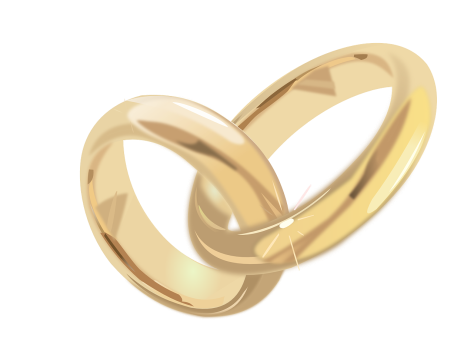 Ordinal
If the values can be ordered, but the distance between the values is unknown, the variable is called ‘ordinal’

Example: 
ranking in a running contest 
of long distance runners
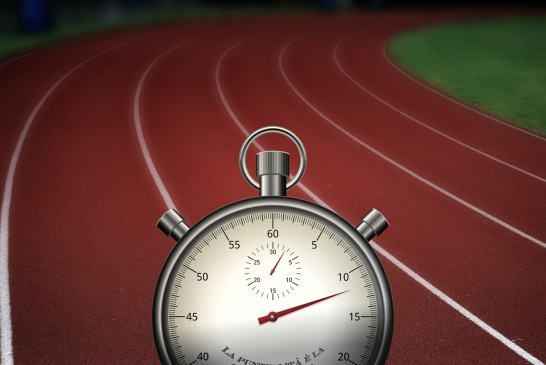 Interval
If the values can be ordered, the distance between the values is known, but there is no meaningful ‘zero’ point, the variable is called an ‘interval’ variable
(Trick: you cannot say ‘twice as much’)

Example: 
Degrees Celsius of a glass of water
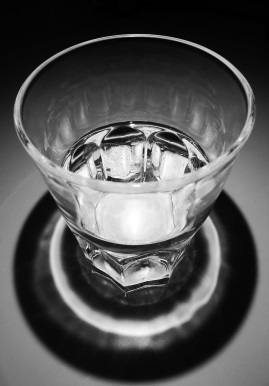 Ratio
If the values can be ordered, the distance between the values is known, and there is a meaningful ‘zero’ point, the variable is called a ‘ratio’ variable
(Trick: you can say ‘twice as much’)

Example: 
Amount of income in a household
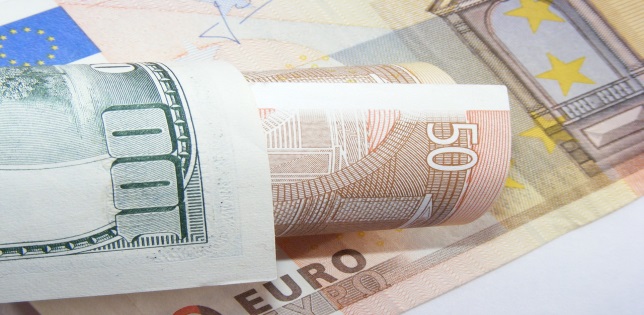 Overview and examples
This microlecture
Distinguish between ‘levels of measurement’

This helps you to better understand variables and, later, to select the appropriate statistical tools for handling them
Images used
Slide 7: https://pixabay.com/en/ton-color-circle-colorful-stack-184851/
Slide 10: https://pixabay.com/en/wedding-rings-marriage-wedding-152336/
Slide 11: https://pixabay.com/en/stopwatch-time-treadmill-race-259303/
Slide 12: https://pixabay.com/en/water-glass-transparent-369850/
Slide 13: https://pixabay.com/en/money-currency-dollars-euros-euro-87189/